北昌國小_麥哲倫計畫
兒 童 餅 乾 食 譜
二年忠班 18號 彭婧榕
[Speaker Notes: 注意：若要取代圖片，請直接選取該圖片並將它刪除。接著使用 [插入圖片] 圖示將它取代成您的圖片！]
我的麥哲倫計畫，動機是：
我想要作一本小朋友都看得懂的餅乾食譜
希望因為這本食譜，讓小朋友覺得做餅乾很簡單
希望小朋友都能和我一樣快樂的做餅乾
小朋友做完後，可以分享自己做的餅乾照片
北昌國小_麥哲倫計畫
二年忠班 18號 彭婧榕
我的食譜 內容
[Speaker Notes: 注意：若要取代圖片，請直接選取該圖片並將它刪除。接著使用 [插入圖片] 圖示將它取代成您的圖片！]
我畫出需要準備的工具：
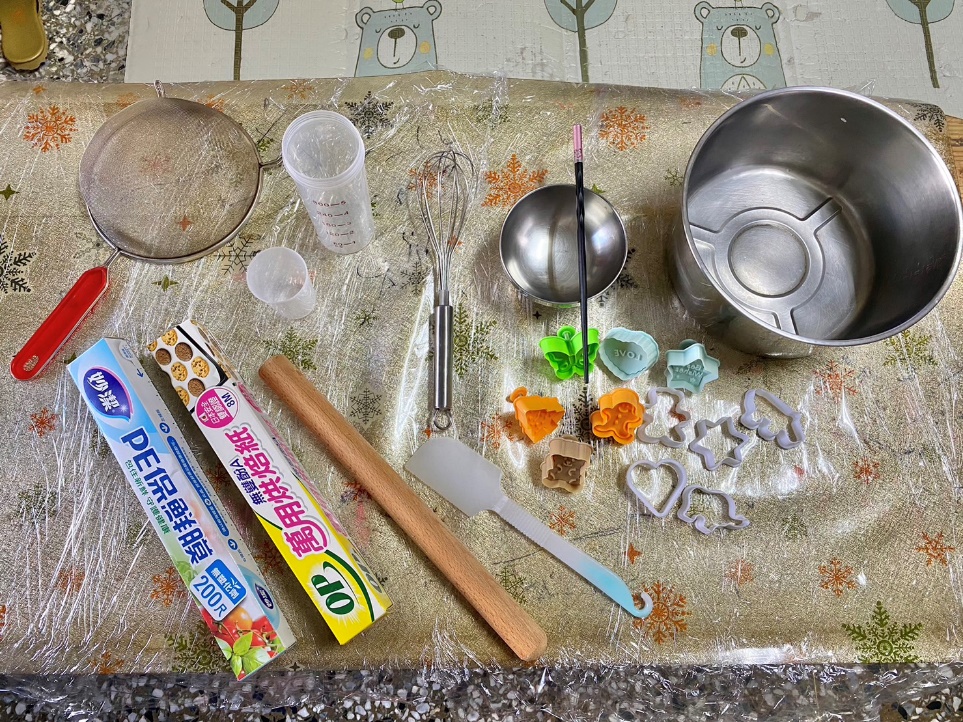 有圖案 有國字 也有注音
我畫出需要準備的材料：
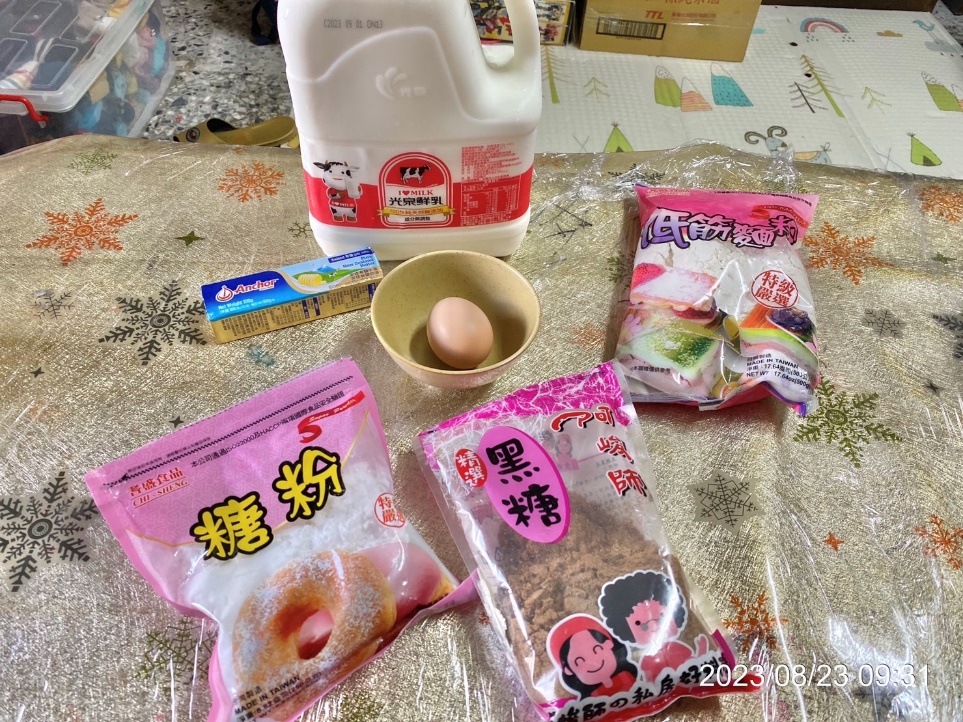 清楚說明 要準備的數量
我做了3次餅乾後畫出做餅乾的步驟
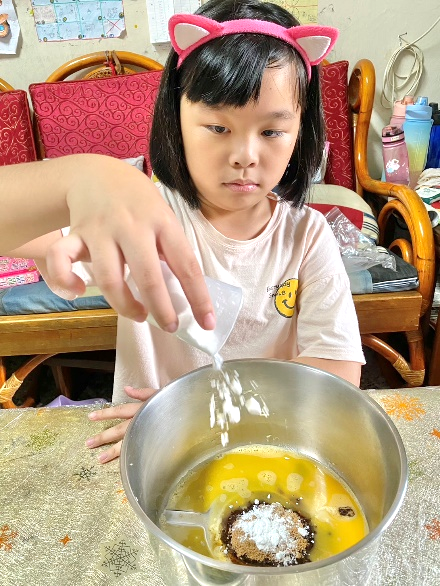 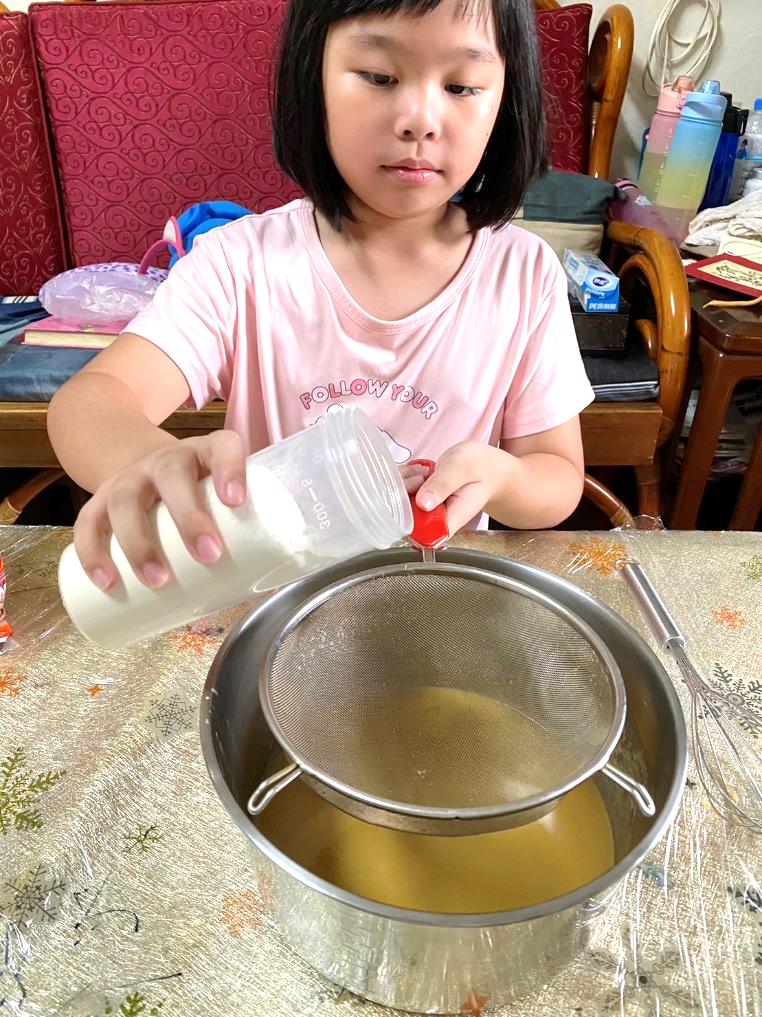 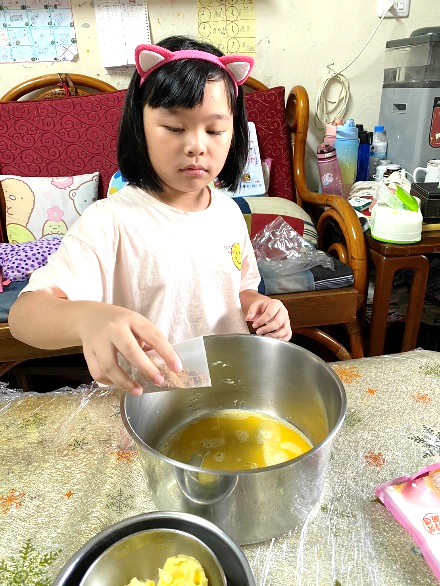 特別提醒 要注意的地方
用不同顏色 標示要注意的地方
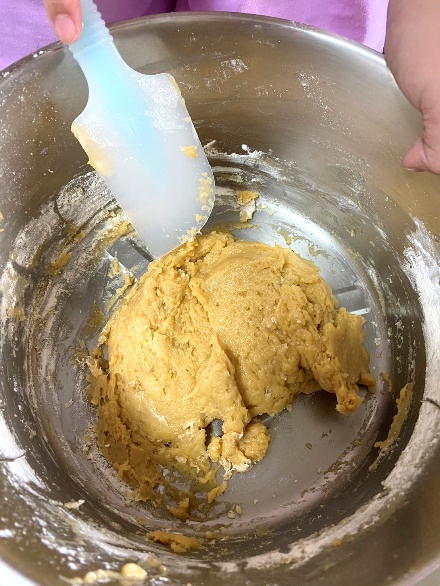 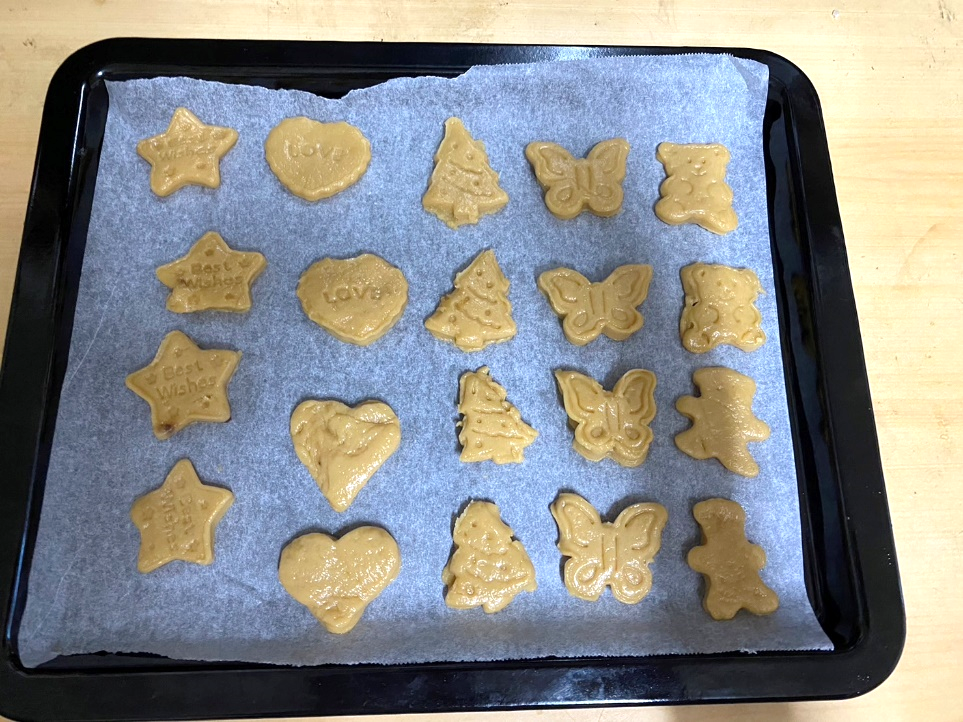 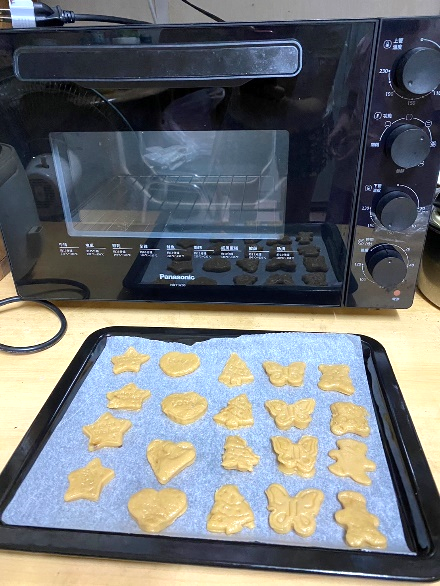 餅乾完成後，可以貼上作品照片
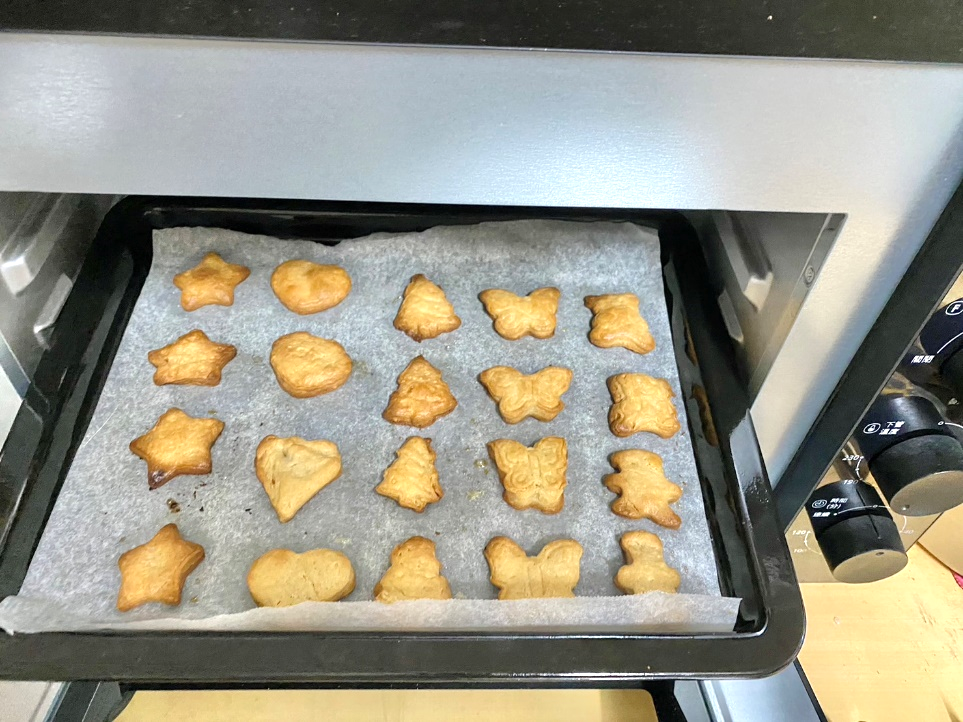 北昌國小_麥哲倫計畫
二年忠班 18號 彭婧榕
我的食譜 特色
[Speaker Notes: 注意：若要取代圖片，請直接選取該圖片並將它刪除。接著使用 [插入圖片] 圖示將它取代成您的圖片！]
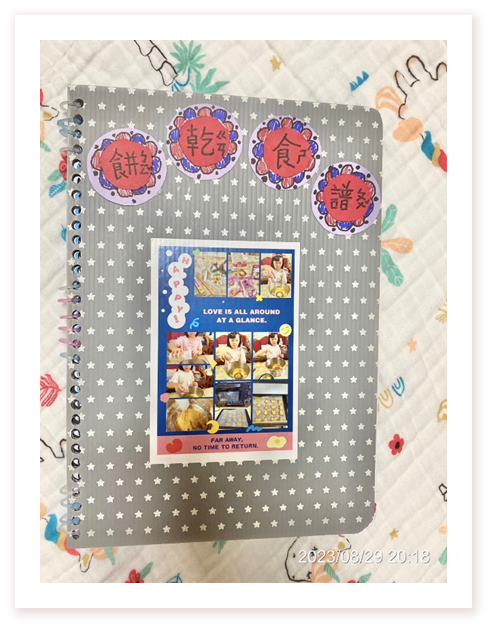 簡單畫出要準備的工具及材料~
小朋友做餅乾前，可以看著食譜，先準備好要用到的東西 ^^
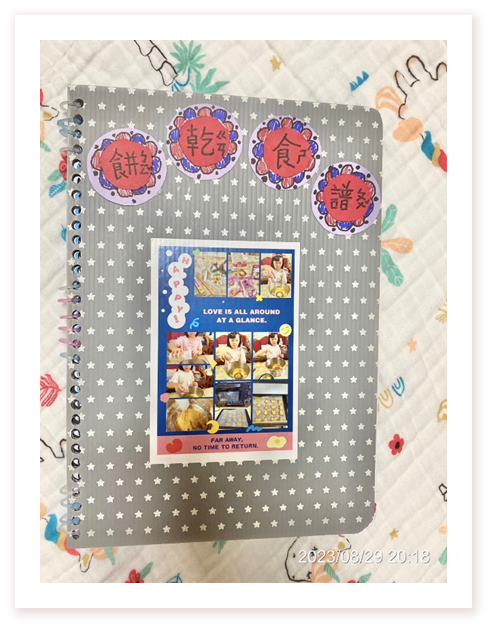 畫出一眼就看得懂的步驟順序~
小朋友可以邊看食譜，邊做餅乾，就不會忘記怎麼做了 ^^
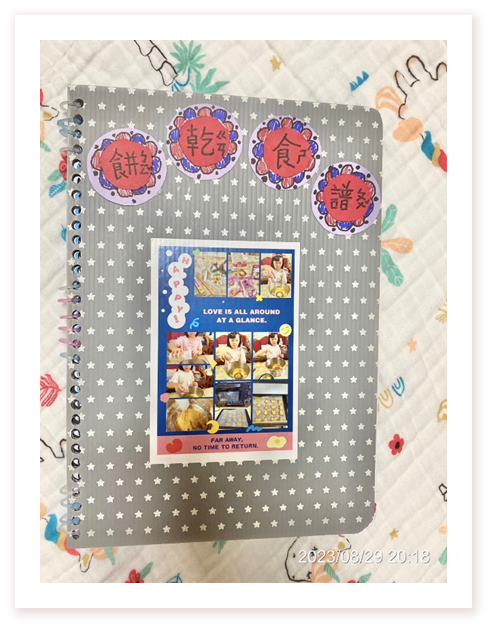 和看食譜的小朋友的互動設計~
食譜最後一頁，你可以貼上自己做餅乾的照片，和大家分享！
我的麥哲倫計畫，最困難的是：
因為有很多國字我還沒學到，所以請媽媽先幫我用鉛筆寫出來後，我再描寫，字很多，花很多時間。
我的麥哲倫計畫，最簡單的是：
因為我很喜歡畫畫，所以在畫食譜的材料、工具跟步驟的時候，我覺得很簡單、很有趣。
以上是我的
麥哲倫計畫~兒童餅乾食譜
二年忠班 18號 彭婧榕
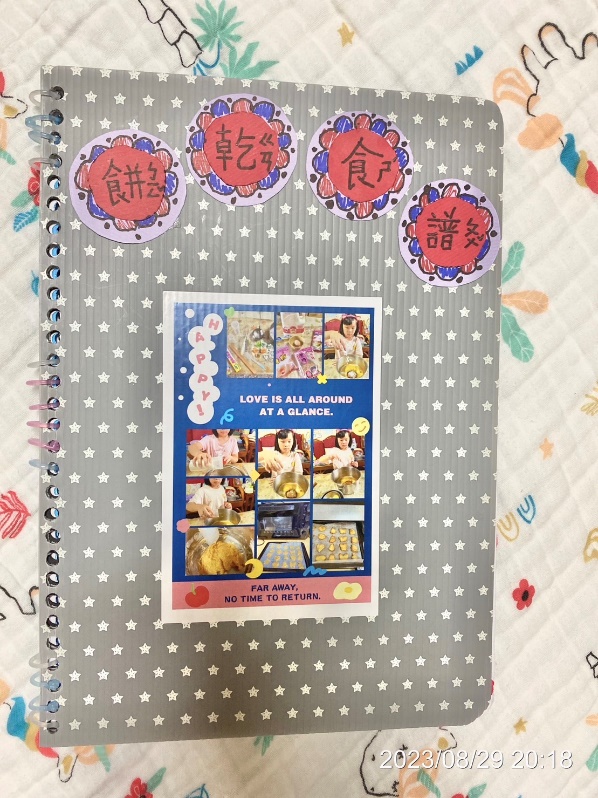 空白投影片
謝謝大家